Usuario:
Necesidad:
Insight:
El
necesita
porque
Coloca aquí la variedad de palabras para la opción USUARIO
Coloca aquí la variedad de palabras para la opción NECESIDAD
Coloca aquí la variedad de palabras para la opción INSIGHT
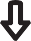 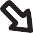 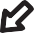 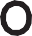 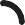 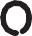 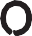 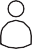 Proceso:
Definición del Problema
ilab.net/itools